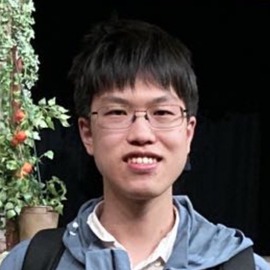 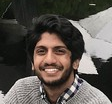 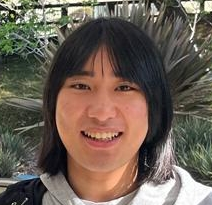 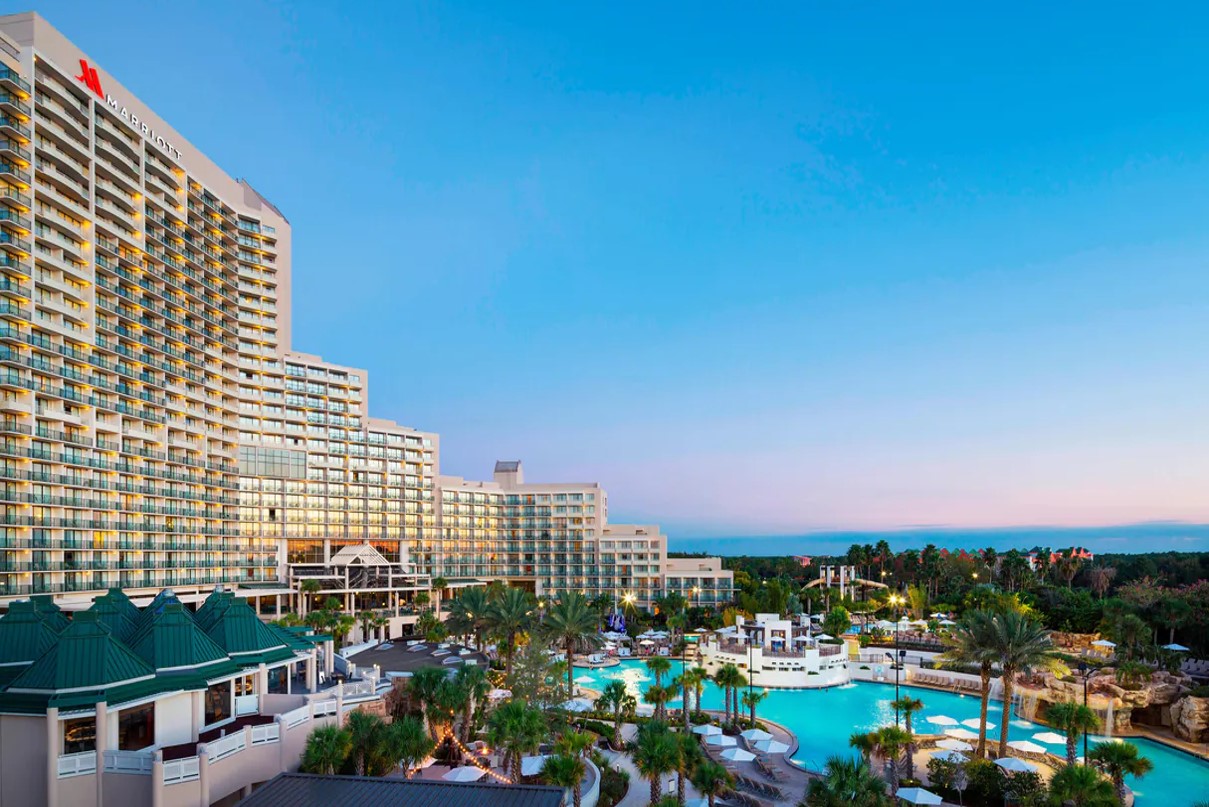 Yizhi Huang
(Tsinghua)
Hanlin Ren
(Oxford)
Rahul Ilango
(MIT)
STOC 2023
Minimum Circuit Size Problem
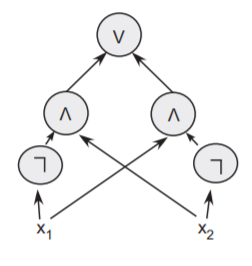 The (meta-)complexity of circuit complexity!
Big open question in meta-complexity…
[RR97, KC00]
Time-Bounded Kolmogorov Complexityand Its Meta-Complexity
print("01" * (n/2))
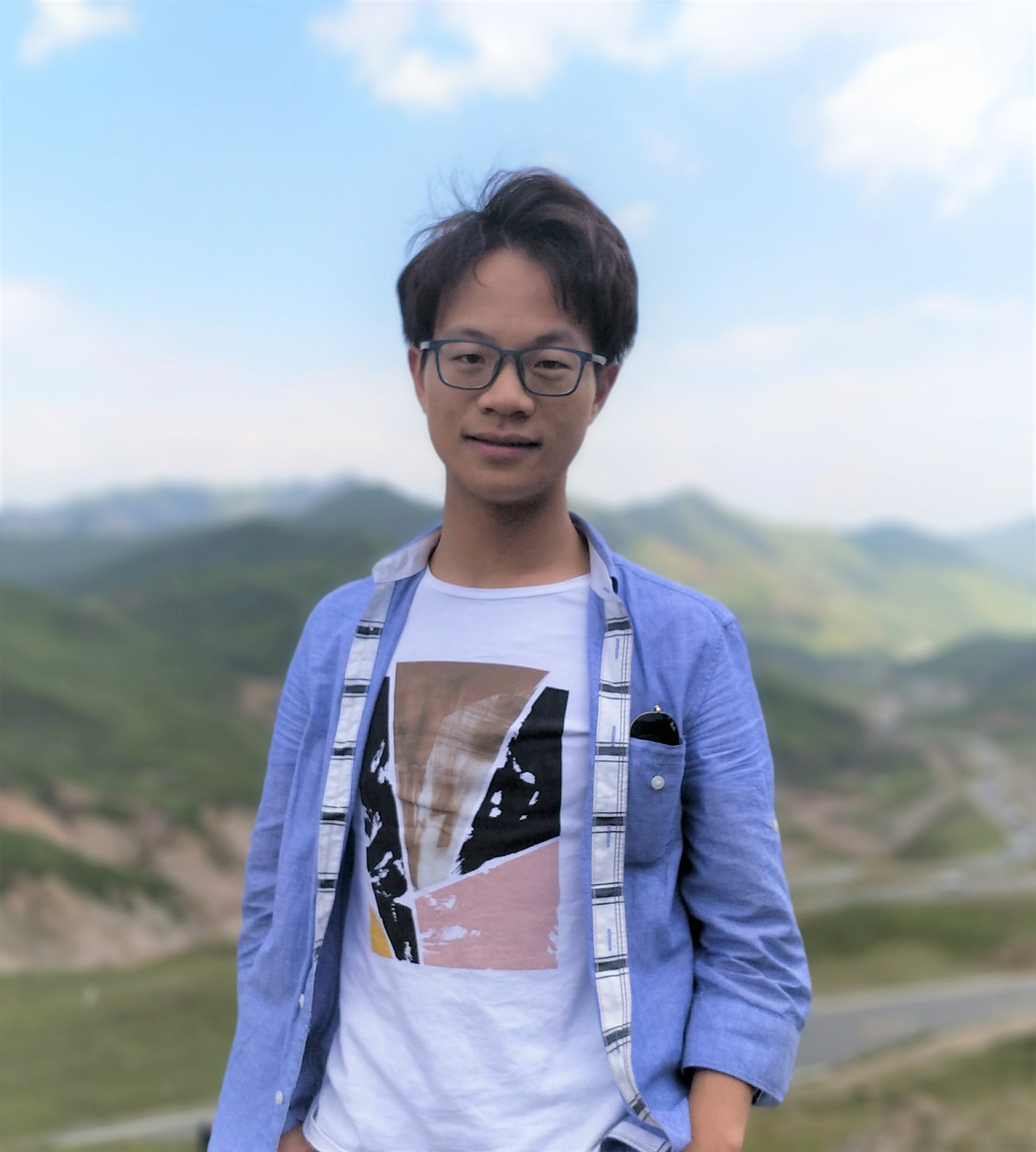 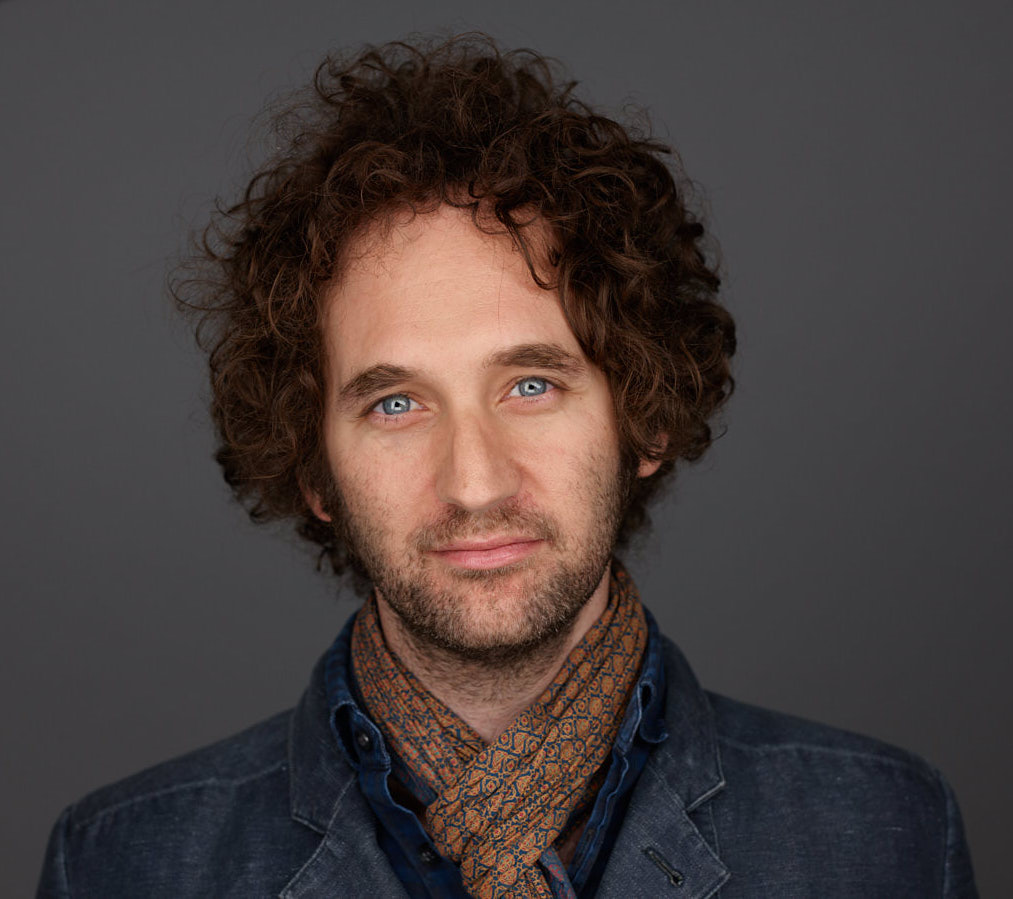 Curiosity
Excluding Heuristica
… for 50 yrs!
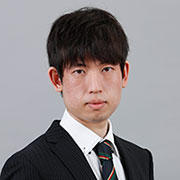 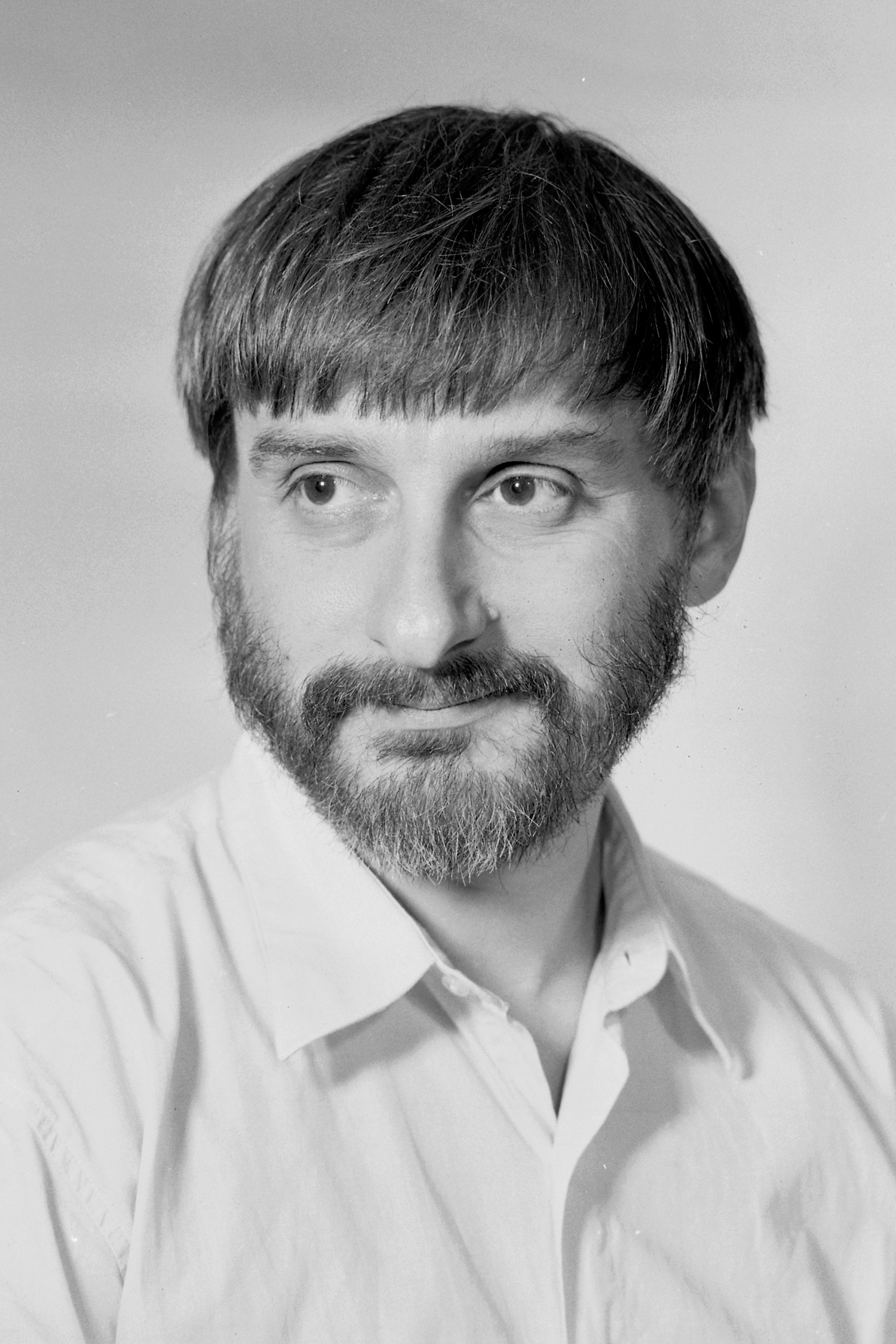 Minimum Oracle Circuit Size Problem
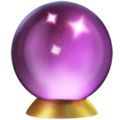 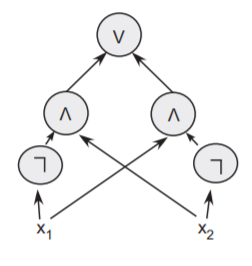 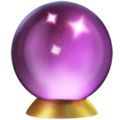 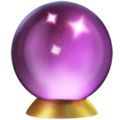 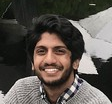 Improving [Hirahara’18]…
Hardness of Approximation…?
Our Results
Strong (yet plausible) crypto
Previous results
[Hirahara’22]’s program of excluding Heuristica is viable!
Key Notion: Witness Encryption
Intuition: encrypt a message, but anyone knowing the solution to a Sudoku puzzle / a proof of Riemann Hypothesis can decrypt!
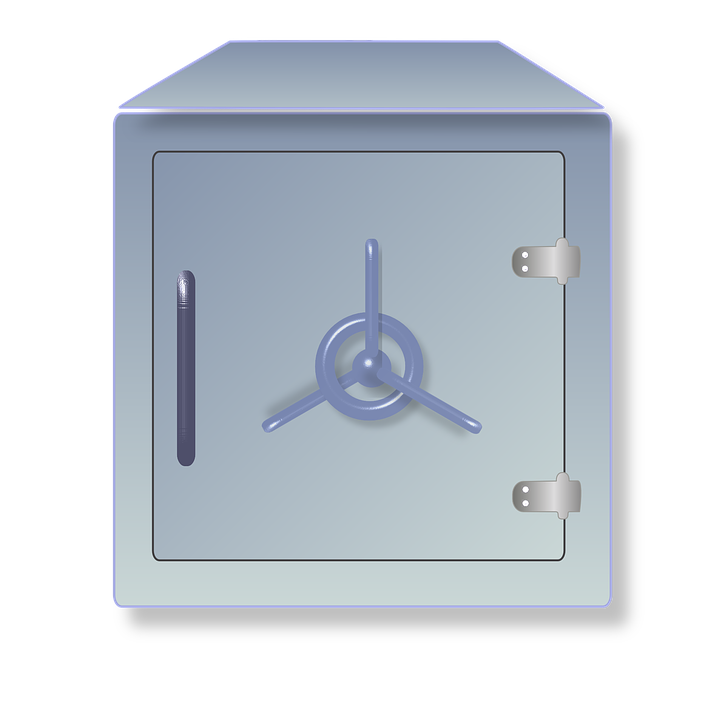 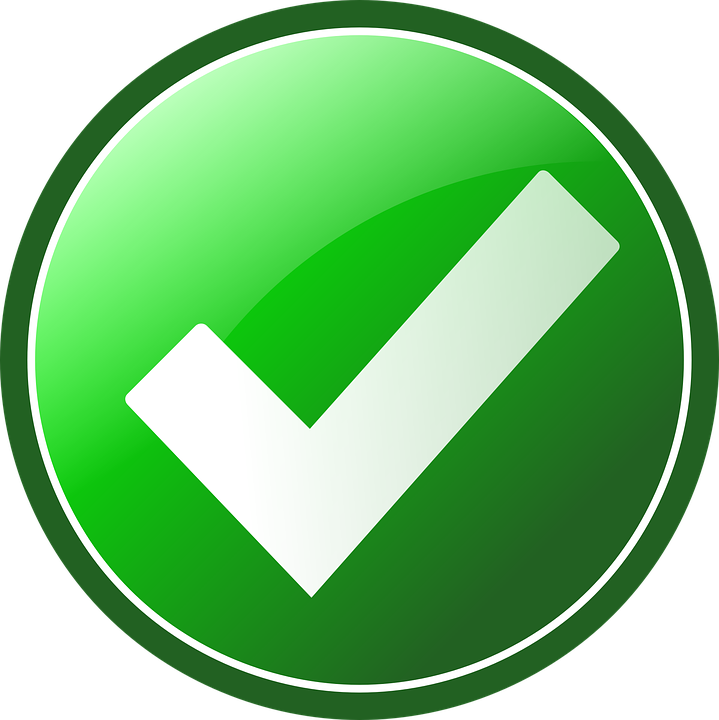 Oracle Witness Encryption
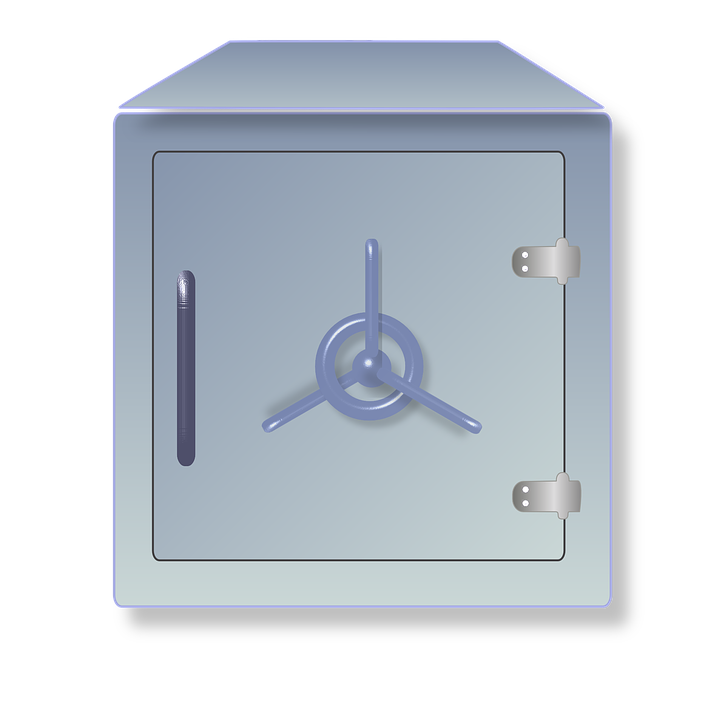 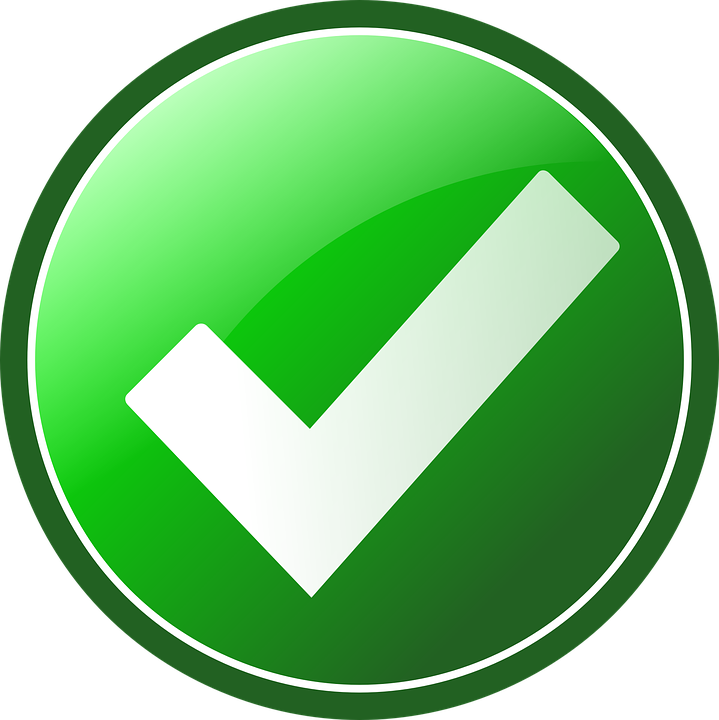 (random truth table)
How to construct oracle WE?
Look at the paper that introduced WE…




GGSW uses multilinear maps, so our oracle implements the generic multilinear map model.
Security proof highly non-trivial.
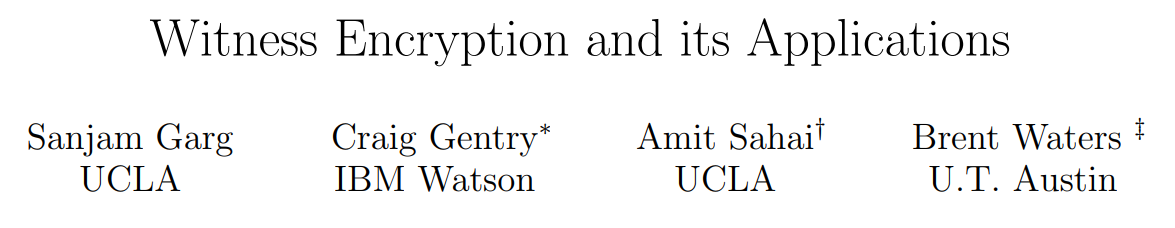 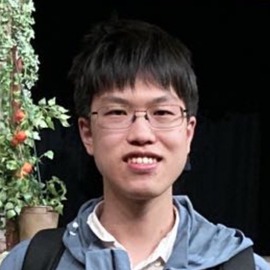 Yizhi Huang
Thank you!
Questions are welcome! 